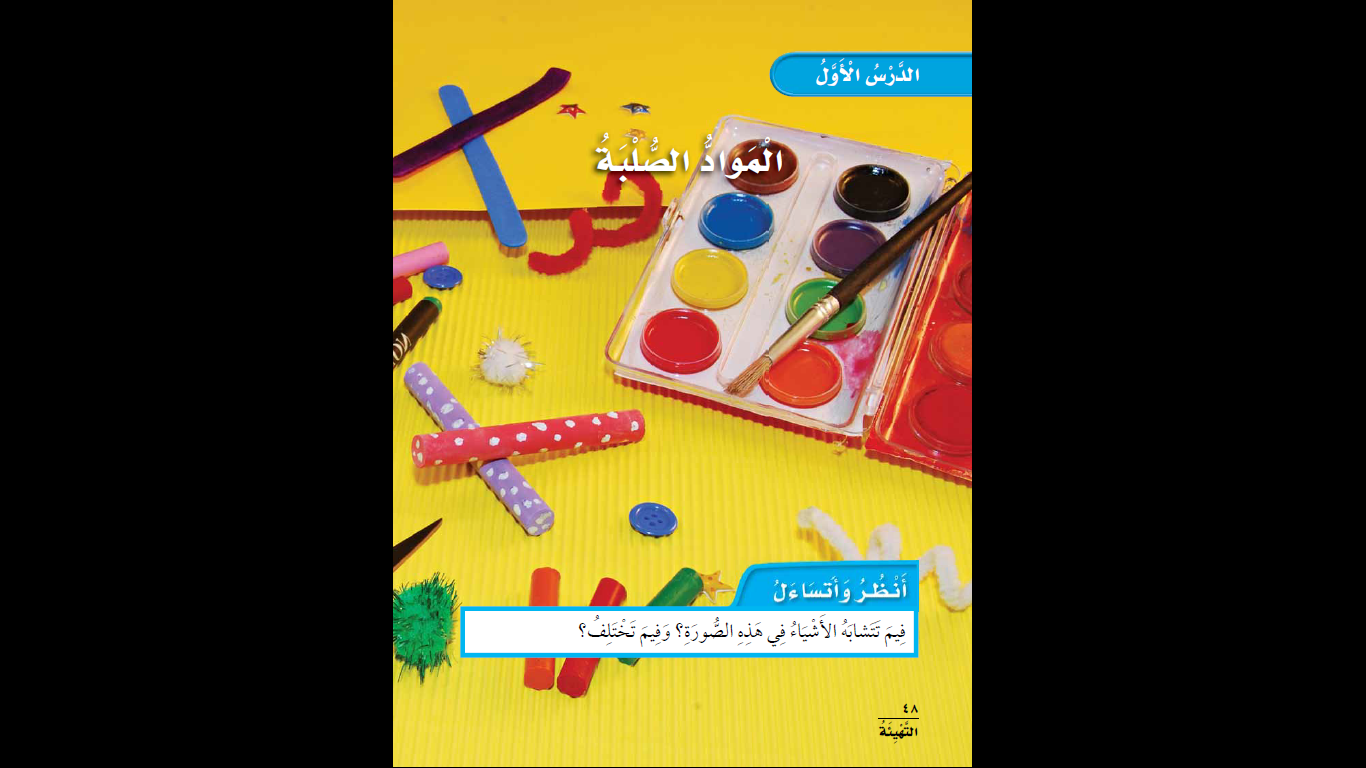 أهْداف الدَّرْس
الهدف الأول: المقارنة بين خواصِّ بعض المواد الصّلبة.
الهدف الثاني: استخدام طرائق مختلفة لقياس المواد الصّلبة.
ما المادة الصلبة؟
- المقارنة بين خواص بعض المواد الصلبة.
الهدف الأول
أمثلة على المواد الصّلبة
اذكر أمثلة لمواد صلبة موجودةٍ حوْلنا؟
---------------------------------------------------------------------------------------------------------------------------------------------------------------------------------------------------------------------
ما المادة الصلبة؟
- المقارنة بين خواص بعض المواد الصلبة.
الهدف الأول
ما المادة الصلبة؟
- المقارنة بين خواص بعض المواد الصلبة.
الهدف الأول
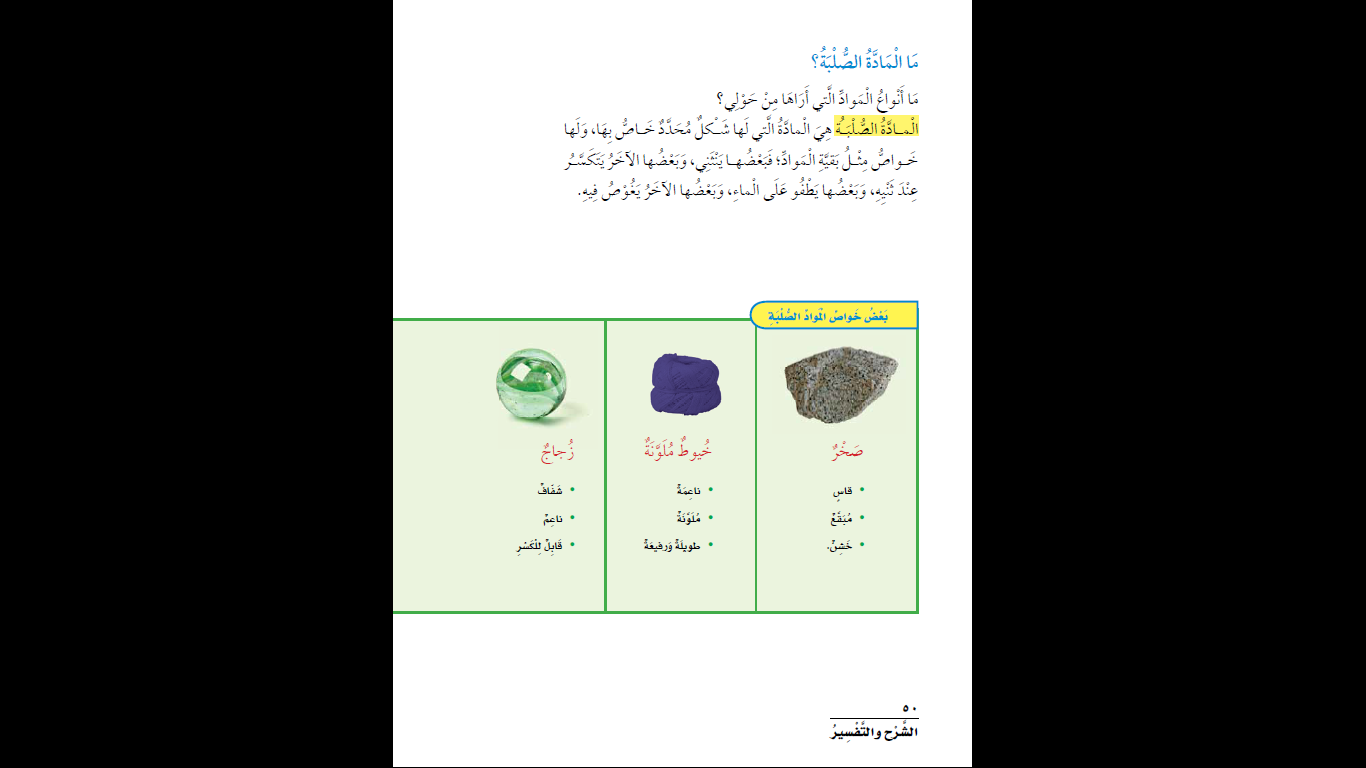 أمثلة على المواد الصّلبة
احْضِر بعض المواد الصّلبة التي تراها حوْلك وقم بتفحُّصها واستنتج بعض خواصِّها؟
--------------------------------------------------------------------------------------------------------------------------------
ما المادة الصلبة؟
- المقارنة بين خواص بعض المواد الصلبة.
الهدف الأول
ما المادة الصلبة؟
- المقارنة بين خواص بعض المواد الصلبة.
الهدف الأول
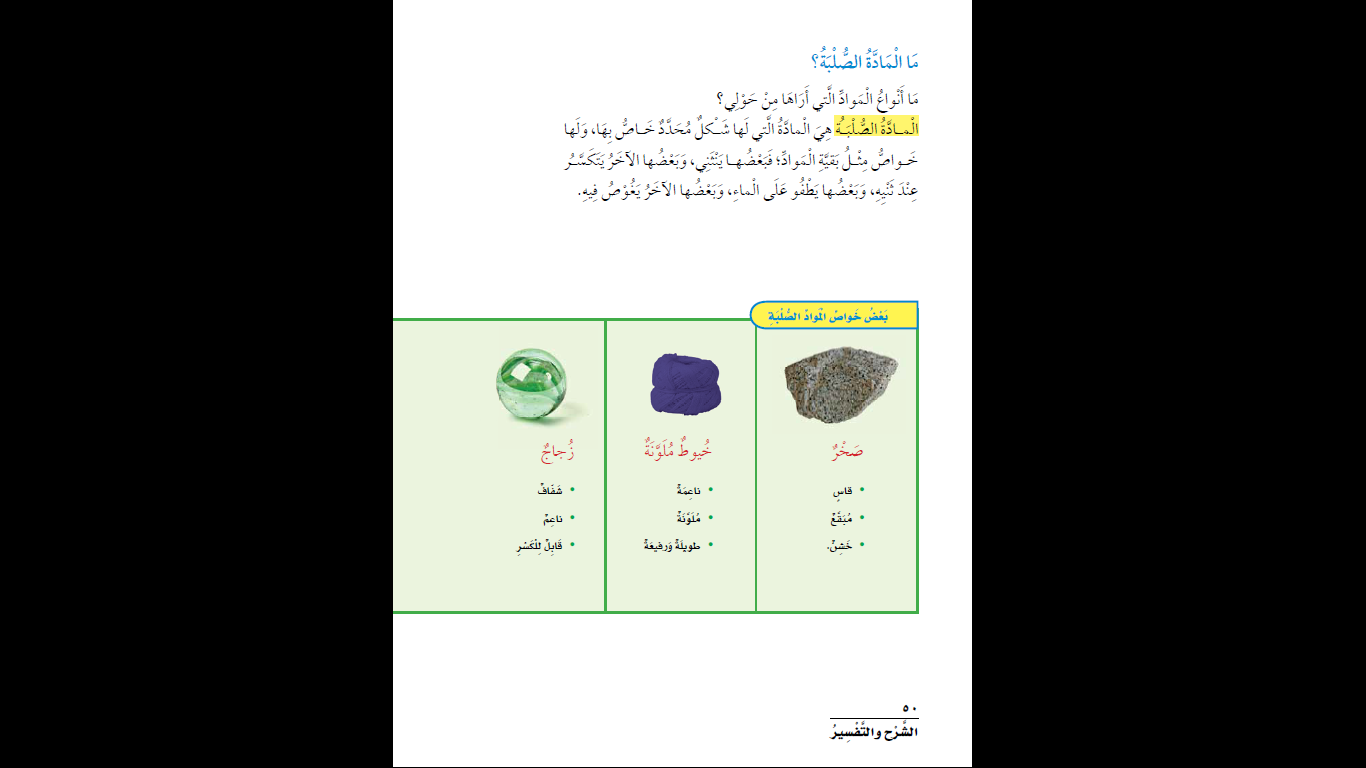 الاستنتاج
نستنتج أن: 
المادة الصّلبة لها شكل محدَّد خاصٌّ بها.
بعض المواد الصّلبة تنثني وبعضها يتكسَّر عند ثنْيه.
بعض المواد الصّلبة يطْفو على الماء وبعضها الآخر يغوصُ فيه.
ما المادة الصلبة؟
- المقارنة بين خواص بعض المواد الصلبة.
الهدف الأول
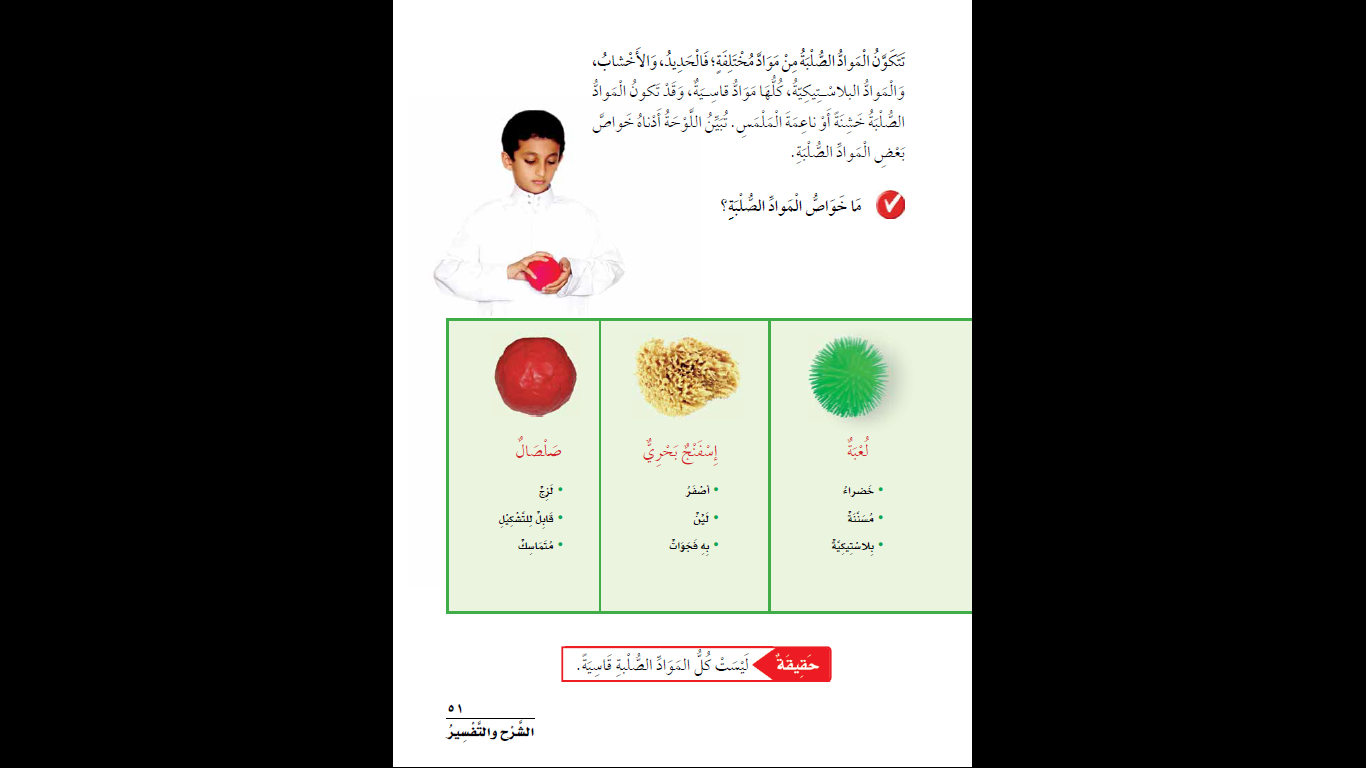 الاستنتاج
نستنتج أن: 
قد تكون المواد الصّلبة قاسية أو ليِّنة أو قابلة للتَّشكيل.
بعض المواد الصّلبة خشنة وبعضها ناعمة وبعضها لزِجةً.
ما المادة الصلبة؟
- المقارنة بين خواص بعض المواد الصلبة.
الهدف الأول
التفكير الناقد
هلْ جميع المواد الصّلبة قاسية؟
--------------------------------------------------------------------------------------------------------------------------------------------------------------------------------------------------------------------------------------------------------------------------------------------------------------------------------------------
ما المادة الصلبة؟
- المقارنة بين خواص بعض المواد الصلبة.
الهدف الأول
التفكير الناقد
هل جميع المواد الصلبة قاسية؟
لا، مُعْظم المواد الصّلبة قاسية ولها شكل محدَّد وبعضها ليِّن مثل: الصّلصال والاسفنْج.
ما المادة الصلبة؟
- المقارنة بين خواص بعض المواد الصلبة.
الهدف الأول
نشاط
قارن بين المواد وفقًا للخصائص المذكورة في الجدول الآتي:
ما المادة الصلبة؟
- المقارنة بين خواص بعض المواد الصلبة.
الهدف الأول
نشاط
قارن بين المواد وفقًا للخصائص المذكورة في الجدول الآتي:
كيف نقيس الأجسام الصلبة؟
- المقارنة بين خواص بعض المواد الصلبة.
الهدف الأول
كيف نقيس الأجسام الصلبة؟
- استخدام طرائق مختلفة لقياس المواد الصلبة.
الهدف الثاني
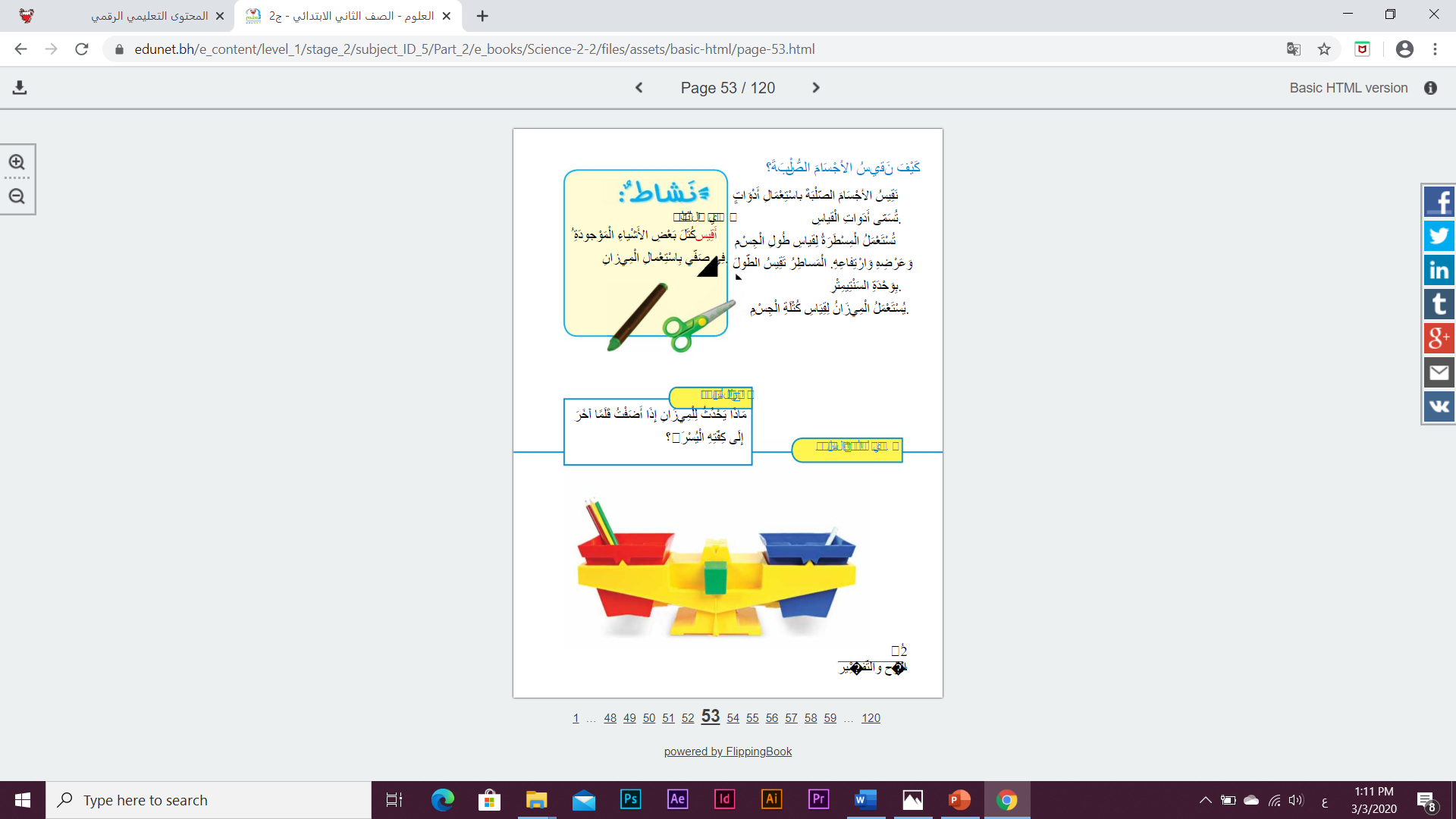 نقيس الأجسام الصلبة باستعمال أدوات القياس
سؤال:
ما الكمِّيّات الَّتي يمكننا أن نقيسها؟
كيف نقيس الأجسام الصلبة؟
- استخدام طرائق مختلفة لقياس المواد الصلبة.
الهدف الثاني
نقيس الأجسام الصلبة باستعمال أدوات القياس
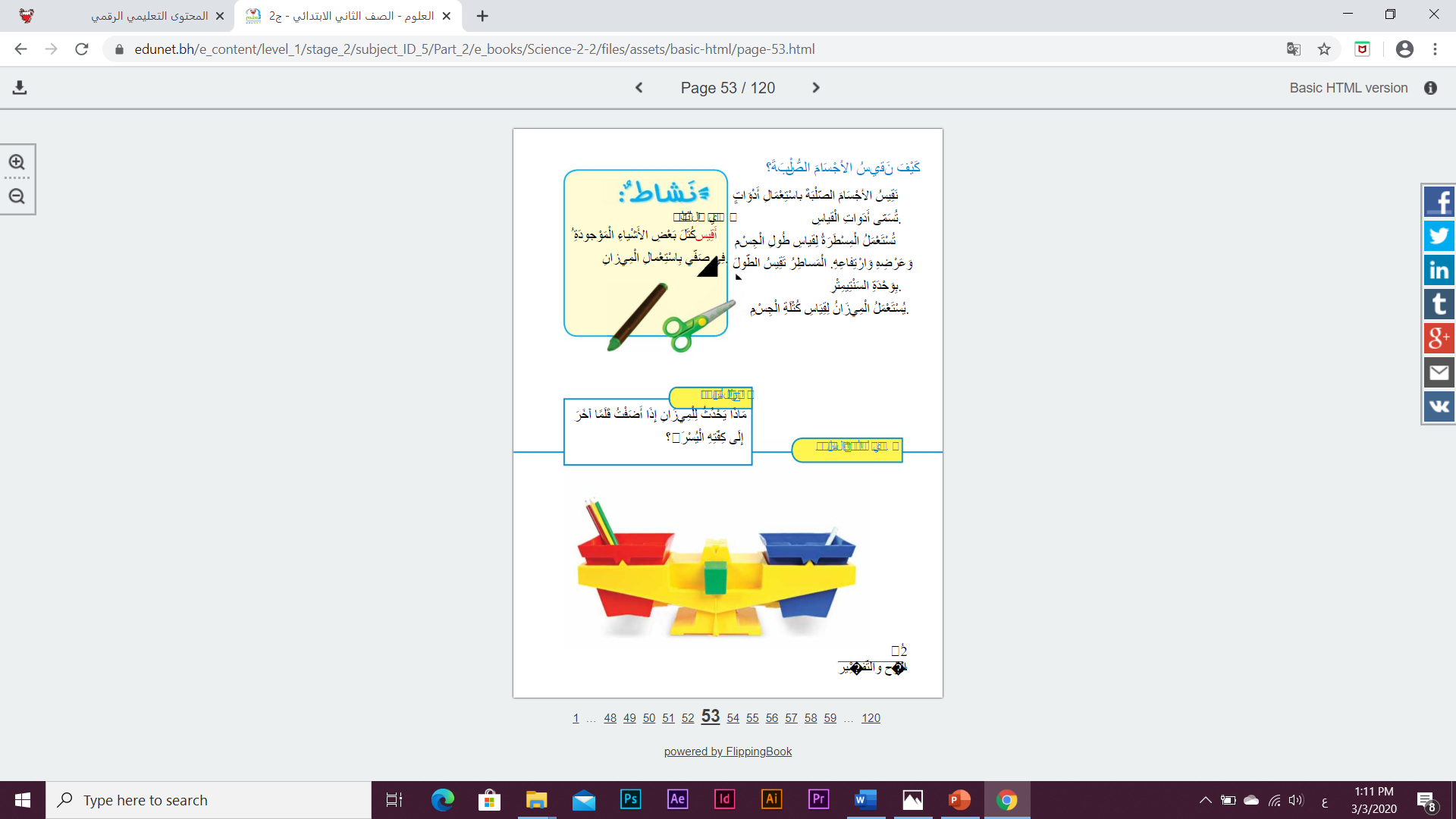 سؤال:
ما الكمِّيّات التي يمكننا أن نقيسها؟
نستطيع قياس (طول وعرض وارتفاع) الجسم.
نستطيع قياس (كتلة الجسم).
كيف نقيس الأجسام الصلبة؟
- استخدام طرائق مختلفة لقياس المواد الصلبة.
الهدف الثاني
نشاط
املأ الجدول التالي بالكلمات المناسبة:
كيف نقيس الأجسام الصلبة؟
- استخدام طرائق مختلفة لقياس المواد الصلبة.
الهدف الثاني
نشاط
املأ الجدول التالي بالكلمات المناسبة:
كيف نقيس الأجسام الصلبة؟
الخاتمة: استخدم المنظم التخطيطي لمهارة القراءة لتلخيص الدرس.